Problematika inkontinence moče a stolice ve stáří
Chceš-li uniknout tomu, co tě souží, musíš být ne jinde, ale jiný.seneca
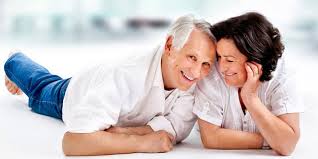 Močová inkontinence - definice -
Močová inkontinence (MI)
 – je samovolný, nechtěný, objektivně prokazatelný únik 
    moči, který představuje pro pacienta či ošetřující osoby 
    sociální nebo hygienický problém.

Po 65. roce je postiženo až 20% žen a 2-5 % mužů.
Nad 80 let je to ½  žen a 1/3  mužů.
Odhady pro ČR: 170 až 200 000 inkontinentních seniorů.

Inkontinence moči není běžným příznakem stáří, vždy vyžaduje vyšetření a léčbu.
Močová inkontinenceetiologie
Věkem podmíněné změny funkce močových cest 
     -↑aktivita m. detrusor, ↓kapacita m. měchýře, atd.

Onemocnění urogenitálního traktu 
     - ↑ dráždivost m. měchýře (infekce moč. cest, nádory, 
                                                      hyperplazie prostaty at).
     -  zhoršené vyprazdňování (striktura uretry, porucha 
                                                     kontraktility m. měchýře)
      - porucha uzávěrového mechanismu 
        (atrofické změny po menopauze, porucha funkce 
        pánevního dna, stav po prostatektomii atd.)
Močová inkontinenceetiologie
Celková onemocnění
    - spojená s polyurií (diabetes mellitus, diuretika, 
                                        hyperkalcémie atd.)
    - autonomní neuropatie (Parkinsonova choroba, diabetes)
    - postižení CNS a míchy (CMP, demence, transverzální 
                                                 míšní léze, atd.)
    - psychiatrická onemocnění (demence, psychózy, atd.)

Porucha mobility
    schopnost dojít rychle na toaletu a svléknout se, 
     vybavenost WC atd.
Močová inkontinenceklasifikace
Celková inkontinence 
 - kontinuální, neočekávané vyloučení moči (poranění svěrače, vrozená nebo získaná neurologická porucha).

Tlaková (stresová) inkontinence 
  - unikání méně než 50 ml moči při zvýšení 
     itraabdominálního tlaku (kašel, kýchnutí, smích, fyzická 
      námaha).

Urgentní (nucená) inkontinence (nestabilní moč. 
                                                             měchýř) 
  - po náhlém silném nucení na močení (akutní cystitida, 
      ledvin. kameny, nádory).
Močová inkontinenceklasifikace
Funkční inkontinence
   - mimovolní nepředvídatelné vyloučení moči, není 
       způsobena patologií, většinou v důsledku tělesné a 
       duševní poruchy (porucha mobility, třes rukou).

Reflexní inkontinence 
   -  mimovolní močení, po dosažení objemu moč. 
      měchýře. Nemocný necítí naplněný měchýř.

Inkontinence z přetékání (owerflow)
    - vzniká při retenci moči a relativně funkčních 
      sfinkterech.
Močová inkontinenceklasifikace
Farmakogenní inkontinence
   - na jejím vzniku se podílejí léky, může mít charakter 
     všech výše jmenovaných.
anticholinergika (spasmolytika, antidepresiva, 
                                   antiparkinsonika atd.)
psychofarmaka a hypnotika
blokátory kalciových kanálů
diuretika, kofein
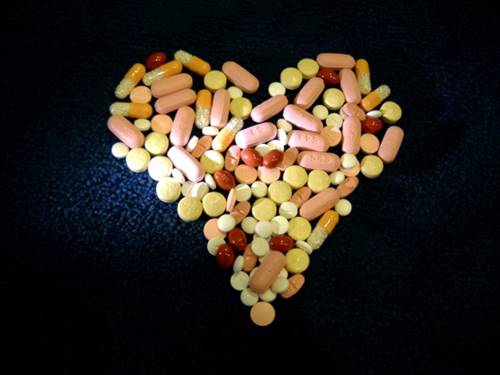 Močová inkontinencealgoritmus vyšetření MI
Anamnéza 

aktivní dotaz na MI u seniorů
charakter MI (začátek, trvání, množství)
urologická, gynekologická anamnéza, přítomnost somatických a psychických nemocí, farmakologická anamnéza.
mikční deník (48 h)
používání pomůcek,  dostupnost WC
Močová inkontinencealgoritmus vyšetření MI
Fyzikální vyšetření

    - běžné vyšetření, celkový stav, pohyblivost, paměť..
    - vyšetření břicha a zevního genitálu,  vyš.per rectum
    - orientačně neurologické vyš.
    - uro – gynekologické vyš. u žen a urologické u mužů
    - psychosociální komplikace (deprese, nespavost…)
Močová inkontinencealgoritmus vyšetření MI
Laboratorní a instrumentální vyšetření

    - vyšetření moče (moč+ sediment, kultivace)
    - biochemické vyšetření (urea, kreatinin …)
    - ultrazvukové vyšetření (postmikční reziduum..)
    - u všech žen gynekologické vyš. (záněty, abnormity..)
Močová inkontinenceterapie
Režimová opatření
    - optimalizace pitného režimu (riziko dehydratace)
     - udržení fyzické zdatnosti a soběstačnosti
     - úprava okolí (dostupnost WC)


Absorpční pomůcky
    - rozhodující stupeň inkontinence
Močová inkontinenceterapie
Behaviorální léčba
    - urgentní MI – močení v pravidelných intervalech 1-2h
                                (tzv. trénink měchýře), postupně interval
                                 prodlužovat, u spolupracujících   
                                 biofeedback (elektrody vaginální či
                                  perianální).
    - stresová MI – Kegelovy cviky (posilování svalů 
                               pánevního dna) .
    - neobstrukční poruchy vyprazdňování – technika močení 
                              s použitím břišního lisu. U obstrukcí 
                              intermitentní katetrizace či epicystostomie.
Močová inkontinenceterapie
Farmakologická léčba 
    - u stresové inkontinence u žen – estrogeny- lokální či 
       systémové podání. Antidepresiva – nevýhodou nežádoucí 
       účinky.

Chirurgická léčba – minimálně invazivní výkon, zavedená 
                                       páska pod močovou trubicí zajistí její
                                       přirozenou polohu.
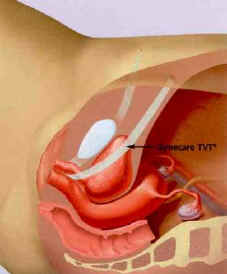 Inkontinence stolice definice
Jde o vůlí neovlivnitelné nechtěné vyprázdnění stolice za sociálně nepřijatelných okolností.

Postihuje cca 1% osob nad 65 let.

Je daleko hůře tolerována než MI, obvykle vede k umístění do ústavní péče.
Inkontinence stoliceetiologie
Porucha střevní motility
    - zpomalení peristaltiky, celková atonie  svalstva, 
       přidružené choroby, ↓ příjem tekutin a vlákniny, lékové 
       vlivy.

Oslabená svalovina břišní stěny, bránice a pánve
     - v důsledku svalové atrofie, u imobility, u CHOPN.

Poruchy inervace konečníku a onemocnění CNS
     - demence, stavy po CMP, u onem. míchy atd..
Inkontinence stoliceetiologie
Psychologické a behaviorální příčiny (funkční poruchy)
    - nevhodné podmínky, psychiatrické onemocnění, úzkost


Faktory prostředí (enviromentální poruchy)
    - dostupnost WC, vybavení, soukromí, nevhodná poloha, 
       čistota, pach..
Inkontinence stoliceterapie
Léčba je zaměřená kauzálně, jinak na symptomatické ovlivnění příčiny a projevů inkontinence.

Obecná režimová opatření
     - úprava pasáže vhodnou stravou
      - dostatek tekutin
      - pohybová aktivita
      - pravidelnost vyprazdňování
      - vhodné podmínky pro defekaci
      - ergoterapie a ošetřovatelská péče (nácvik sebeobsluhy)
      - absorpční pomůcky
Inkontinence stoliceterapie
Farmakologická léčba

    - u průjmů léky zpomalující střevní pasáž (pozor 
       na nežádoucí účinky na CNS- závratě, útlum DC)

     - v případě chronické zácpy laxativa – změkčovadla 
        stolice, osmoticky aktivní látky, salinická projímadla, 
        laxativa kontaktně dráždící střevní stěnu.
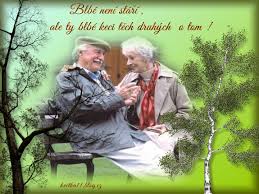 Děkuji za pozornost